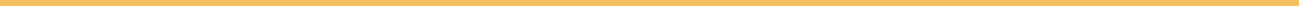 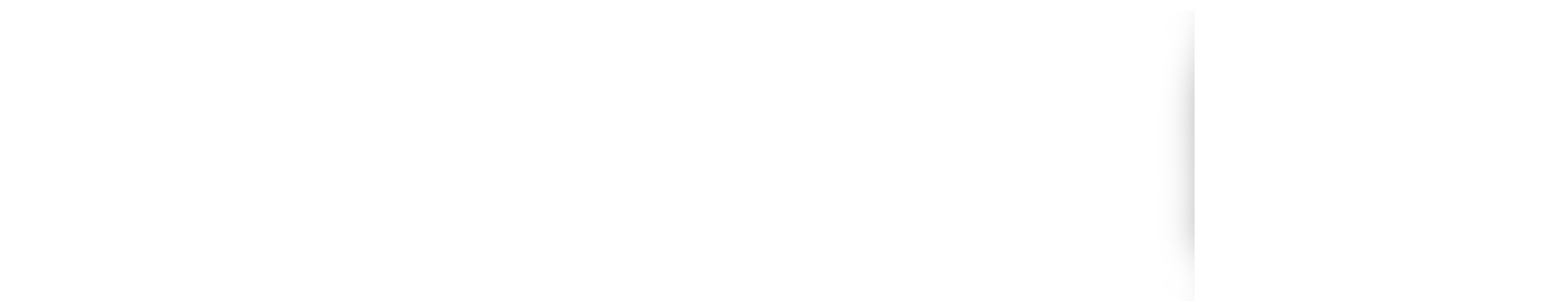 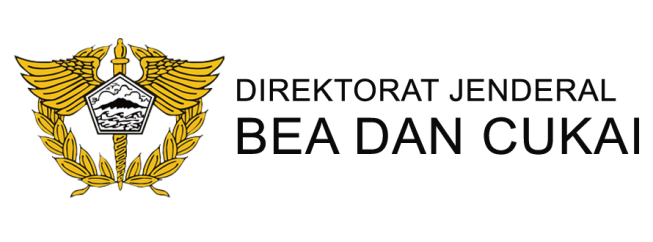 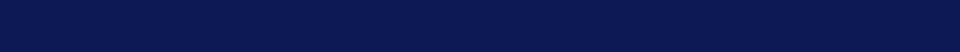 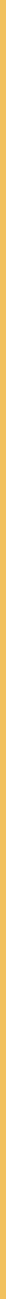 EVALUASI IMPLEMENTASI PMK NO. 158/PMK.04/2017
KPU BC Tipe C Soekarno-Hatta
Kamis, 16 Agustus 2018
Implementasi PMK 158/PMK.04/2017
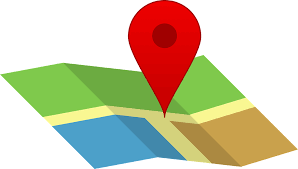 KPU BC Tipe C Soekarno Hatta
IMPLEMENTASI PMK 
158/PMK.04/2017
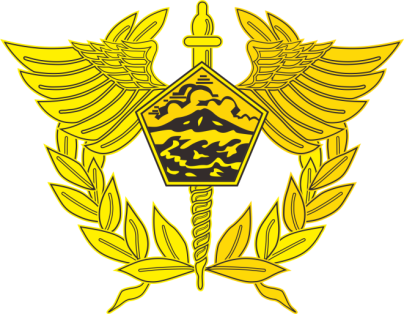 Fokus evaluasi pemberlakuan PMK 158/PMK.04/2017
3
Registrasi Pengangkut
Pihak yang wajib registrasi pengangkut meliputi operator sarana pengangkut, Kuasa Operator (ground handling/ Shipping Agent), Pengangkut Kontraktual (NVOCC) dan Penyelenggara Pos (Pos Indonesia dan PJT)
Paling lambat harus dilakukan pada tanggal 28 Juni 2018 (Surat Kepala Kantor No S-1288/KPU.03/BD.04/2018 TGL 23 Mei 2018).
Bagi yang sudah mendapatkan Akses Kepabeanan sebagai pengangkut, namun ada kekurangan data/dokumen, agar segera dilengkapi paling lambat 30 hari sejak tgl pemberitahuan. Jika tidak dilengkapi, Akses Kepabeanan sebagai pengangkut akan dicabut dan tidak akan bisa mengirimkan data.
Pencantuman NPWP
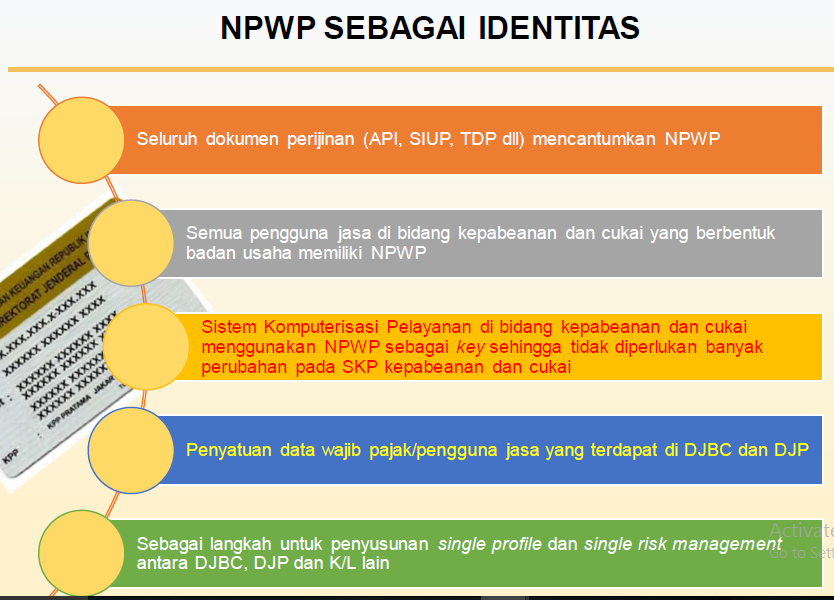 Pencantuman NPWP
Diantara Elemen yang harus ada dalam Inward/Outward Manifes adalah Nomor Pokok Wajib Pajak penerima
(consignee)/ Pengangkut Kontraktual/ Penyelenggara
Pos. (PMK 158/PMK.04/2017 dan Perdirjen P-38/BC/2017)
Rekonsiliasi
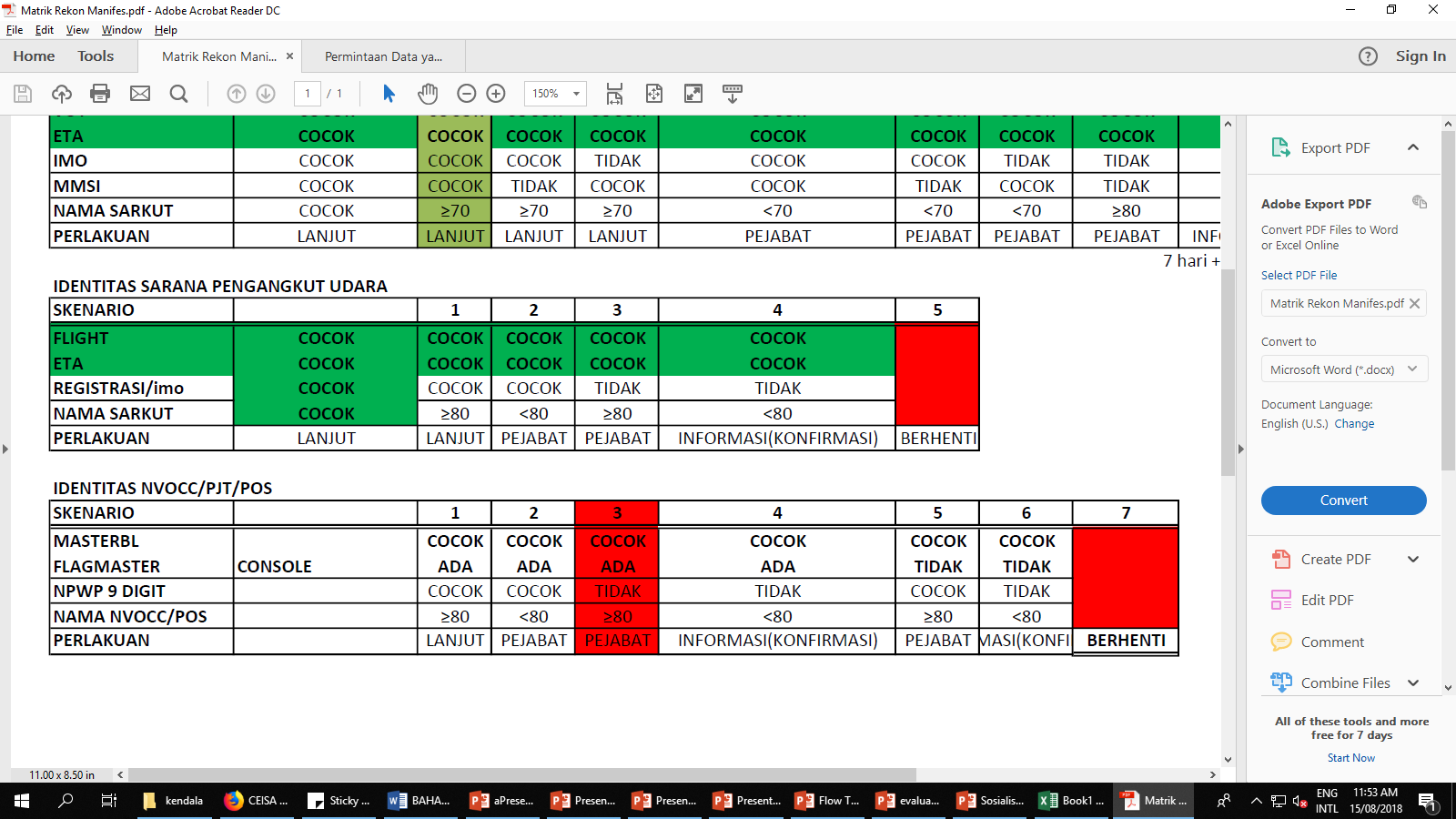 Jika terdapat perbedaan identitas sarana pengangkut, No Flight/ Registrasi Pesawat, Tanggal Kedatangan/Keberangkatan, nomor AWB dll, dapat dilakukan perbaikan data di modul sesuai data di portal.
Jika terdapat perbedaan data nama NVOCC/Pos (<80%) dan NPWP, harus dilakukan rekon manual oleh petugas
Rekonsiliasi Manual
Rekon manual hanya perlu dilakukan dalam hal terdapat perbedaan nama NVOCC dan/atau NPWP, Jenis Pos serta partial shipment.
Rekon manual untuk partial shipment dilakukan setelah barang datang lengkap dan HAWB sudah disubmit sesuai kedatangan/ keberangkatan. Jika kedatangan berikutnya waktunya cukup lama, ajukan permohonan rekonsiliasi sebagian (pecah pos sebagian) 
Pengajuan rekonsiliasi manual dilakukan jika Airline atau Ground handling telah mensubmit BC1.1 (cek di portal)
Untuk pengajuan rekon manual agar membawa respon di modul, print out inward/outward dari modul dan Master AWB.
Rekonsiliasi
Jika 7 hari setelah menyampaikan inward/outward data tidak terrekonsiliasi maka akan dir-reject oleh system.
Jika data reject silakan perbaiki dan kirim ulang atau buat aju baru.
Jika ada respon reject jangan dibiarkan, dianggap tidak menyampaikan inward/outward manifes.
Banyak data MAWB yang belum terekon karena oleh NVOCC belum menyampaikan outward manifes atau telah menyampaikan namun direject, sehingga rekonsiliasi antara BC1.1 outward dengan PEB tidak dapat dilakukan.
Untuk rekon mandiri silahkan baca Petunjuk Rekonsiliasi NVOCC.
Kesalahan Yang Sering Terjadi
Kesalahan Oleh Airline/Ground Handling
NPWP NVOCC/Penyelenggara Pos tidak diisi dengan benar.
Nama NVOCC/Penyelenggara Pos tidak diisi dengan benar.
Kesalahan pengisian Jenis Pos (consol/nonconsol/partial)
Salah input waktu kedatangan/keberangkatan
Salah Input Tanggal Master AWB (pencarian di portal kedapatan data tidak ditemukan)
Jika ada kedatangan/keberangkatan pesawat yang cancel, agar BC1.1 yang sudah didapat untuk dilakukan perubahan waktu kedatangan/ keberangkatan
Hindari keterlambatan penyampaian RKSP, Inward dan Outward.
Kesalahan Yang Sering Terjadi
Kesalahan oleh NVOCC/Penyelenggara Pos
Nama sarana pengangkut dan No Flight diinput berbeda dengan yang diinput oleh airline/ground handling.
Salah input waktu kedatangan/keberangkatan.
Salah input kelompok pos.
Kedatangan/keberangkatan partial, diinput full.
Hindari keterlambatan penyampaian Inward dan Outward.
Kelompok Pos
Kelompok Pos
Rekonsiliasi
Keseragaman Penginputan Data Manifes
Nama sarana pengangkut
Nomor penerbangan  XX1234
MAWB  12345678978 
Tanda baca tidak mempengaruhi rekonsiliasi namun penting untuk kelancaran pencarian data saat rekon manual.
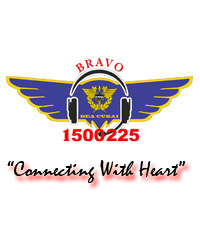 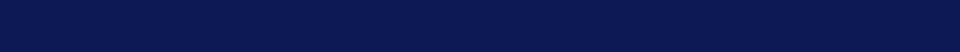 Direktorat Jenderal  Bea dan Cukai
Kementerian Keuangan RI
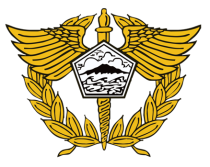 Materi Evaluasi
www.tinyurl.com/evaluasi158